Data IncidentReportingRoadmap
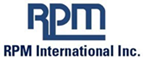 Alerted to an Incident
File Reportable Event (RE)
Take immediate mitigation steps and notify local IT.  Limit written communication, operate on need-to-know basis and avoid using defined legal terms like “breach”. Local IT to notify RPM Director of Info Sec .
REs are required to be filed immediately upon learning of data incident.  RPM Director of Info Sec and data protection team notified via the Reportable Event.
Where’s the Access Point?
Identify the root cause or initial access point.  Group IT together with RPM Director of Info Sec will isolate and mitigate the incident.
What Data Is Involved?
Any Critical Systems Impacted?
RPM Director of Info Sec will notify appropriate group counsel.  Include internal EU/UK lawyers if data from Europe involved.  Sensitive data will increase any potential impact.
IT will determine the severity of the impact. RPM Director of Info Sec will notify RPM General Counsel and RPM CFO. GC & CFO will determine if/when to alert the RPM BoD.
Any Financial Systems Impacted?
Operations, Relationships or Finances Affected?
If yes, IT to identify the scope of the impact. Director of Info Sec to notify RPM Internal Auditors.  Internal Audit will determine if/when to alert External Auditors.
Any Potential Reputational Damage?
If yes, determine which ones, how they were affected and Director of Info Sec to notify RPM VP of Ops and VP Corp. Benefits & Risk Management. VP Corp. Benefits will determine if/when to alert Insurance Provider.
If yes, IT in collaboration with business determine the extent of the damage and notify RPM Communications Team.
Any Legal Reporting Obligations?
Was the Incident Material?
This is determined by RPM Legal and Compliance in conjunction with outside data privacy and security  counsel. Do not externally report an incident without consultation with RPM Legal.
RPM Legal will determine materiality, appropriate reporting, press releases and other communications needed. 
Do not externally comment on any incident without prior approval.
RPM CONFIDENTIAL INFORMATION